Я прикасаюсь к будущему — я учу

                                         (один из девизов Международной Ассоциации Чтения)
Цель обучения чтению
- воспитание человека, который умел бы читать на протяжении всей жизни различные тексты, на разных языках по-разному, ставя перед собой различные цели, т.е. воспитание чтеца и читателя в одном человеке

Обучение чтению предполагает решение коммуникативных задач на понимание, интерпретацию и оценку читаемого.
Технология продуктивного чтения.
Использование читательских стратегий 
в работе с текстом 




                                                             Дейнеко И.В., главный библиотекарь  МБУК «ЦБС»

г. Лесосибирск,  ноябрь  2016 г.
Ключевые задачи  стратегии развития образования
Обновление содержания и технологий образования 
Формирование педагогических компетентностей
Получение нового образовательного результата
ТЕХНОЛОГИЯ
Это совокупность приемов, применяемых в каком-либо деле, мастерстве, искусстве
(Толковый словарь)
Педагогическая технология
Это содержательная  техника реализации учебного процесса. 
(Беспалько В.П.)
Это совокупность психолого-педагогических установок, определяющих специальный набор и компановку форм, методов, способов, приемов обучения, воспитательных средств; она есть организационно-методический инструментарий педагогического процесса 
(Б.Т.Лихачев)
Технология продуктивного чтения
Цель: понимание текстовой информации, выраженной в явном и неявном виде.
Направленность на формирование следующих умений:
-   Коммуникативных (выражение своих мыслей (интерпретация), адекватное понимание собеседника (автора);
Познавательных (извлечение информации из текста);
Личностных (смысловое оценивание  текста);
Регулятивных (умение работать по плану (алгоритму).
Три этапа работы с текстом
1 этап - предтекстовый (работа с текстом до чтения).
2 этап - текстовый (работа с текстом во время чтения).
3 этап - послетекстовый (работа с тексто после чтения).
Технология продуктивного чтенияЦель: учим самостоятельно понимать текст.Средство: приемы (стратегии) освоения текста до чтения, во время чтения и после чтения.
Традиционное занятие
Продуктивное чтение
До чтения. Библиотекарь (педагог) готовит к восприятию текста, например: «Сейчас я расскажу вам о писателе» или 
       «Сегодня узнаем о …».
Во время чтения. Библиотекарь (педагог) сам читает вслух новый текст, дети слушают.
После чтения.  Дети отвечают на вопросы библиотекаря (педагога) и перечитывают текст, по заданиям библиотекаря (педагога).
До чтения. Дети прогнозируют содержание текста: «Предположите, о чем этот текст, по его названию… А иллюстрация подтверждает это?». Возникает мотивация к чтению.
Во время чтения. «Читаем и ведем диалог с автором: задаем вопросы, прогнозируем ответы, проверяем себя по тексту». Возникает читательская  интерпретация детей .
После чтения. Беседуем и уточняем позицию автора, сопоставляем ее с впечатлениями детей.
Подготовка текста к продуктивному чтению
Прочитайте текст, выделите в нем фактуальную, подтекстовую (если есть) и концептуальную информацию.
Определите роль данного текста на занятии (художественный текст – художественная воспитательная задача, познавательный текст – поиск решения проблемы, выполнение продуктивного задания).
Сформулируйте задания для работы с текстом ДО чтения (заглавие, позаголовок, выделенные слова и т.п.)
Выделите в тексте места остановок ВО ВРЕМЯ чтения (диалог с автором, комментарии и т.п.).
Сформулируйте главный смысловой вопрос ПОСЛЕ чтения (или проверка выполнения продуктивного задания к тексту с использованием стратегий чтения).
Определение понятия «стратегия»
Систематизированный план и программа действий и операций, осознанно применяемые для управления обучением.
Путь, программа (план)  действий читателя (чтеца) — это стратегия чтения.
Составные части стратегии чтения:
- умение вычленять факты, мнения, суждения;
- умения определять смыслы текста (основную тему, основную мысль, подтему, микротему);
- умения выстраивать процесс понимания (рефлексивные умения).
Классификация стратегий:
По основанию их отнесения к познавательным процессам: метакогнитивные, когнитивные, социальные, эмоционально-аффективные.
По видам речевой деятельности: стратегии чтения, стратегии аудирования, стратегии говорения, стратегии письма.
По отношению к процессу обучения: создающие готовность к учению, стратегии организации усвоения, стратегии оценивания и контроля.
По основам используемых средств: вербальные, невербальные.
По временной отнесенности к тексту: 
      предтекстовые, текстовые, послетекстовые.
Модель стратегии чтения (по временному  отношению к тексту)
Деятельность  стратегиального чтеца объединяется
в три стадии и влючает в себя семь шагов
Предтекстовые
Текстовые
Послетекстовые
- 1 шаг — постановка цели чтения
- 2 шаг — определение характера текста
- 3 шаг — просмотр заголовка и подзаголовка
- 4 шаг — предположение о замысле автора
- 5 шаг — принимает решение о виде чтения,
 приступает к деятельности
- 6 шаг — выдвигает гипотезы,
которые опровергает или
подтверждает
в процессе деятельности
- 7 шаг — обдумывает текст и
 выполняет задания:
репродуктивные, продуктивные,
 коммуникативные, творческие
Кластер стратегий чтения  (по временному  отношению к тексту)
2
3
1
Текстовые
3
1
2
Предтекстовые
Стратегии
Послетекстовые
2
1
3
Стратегия "Следуй за персонажем книги"
7. Что они делают?
1. Что он/она делают?
СЛЕДУЙТЕ ЗА ПЕРСОНАЖЕМ
6. Что о нем/о ней говорят другие?
2. О чем он/она думают?
5. Какие действия предпринимают другие действующие лица в отношении героя?
3. Насколько он/она вовлечены в действие (конфликт)?
4. Как он/она изменяются?
Технологическая  карта занятия(пример)
Библиография
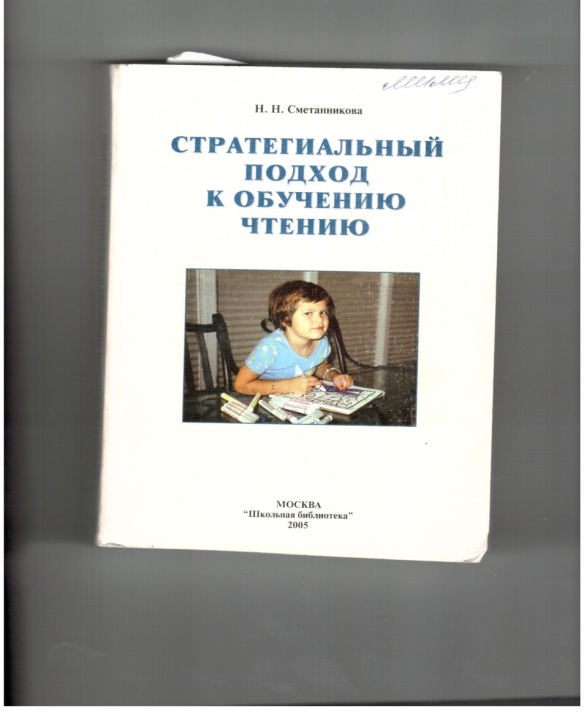 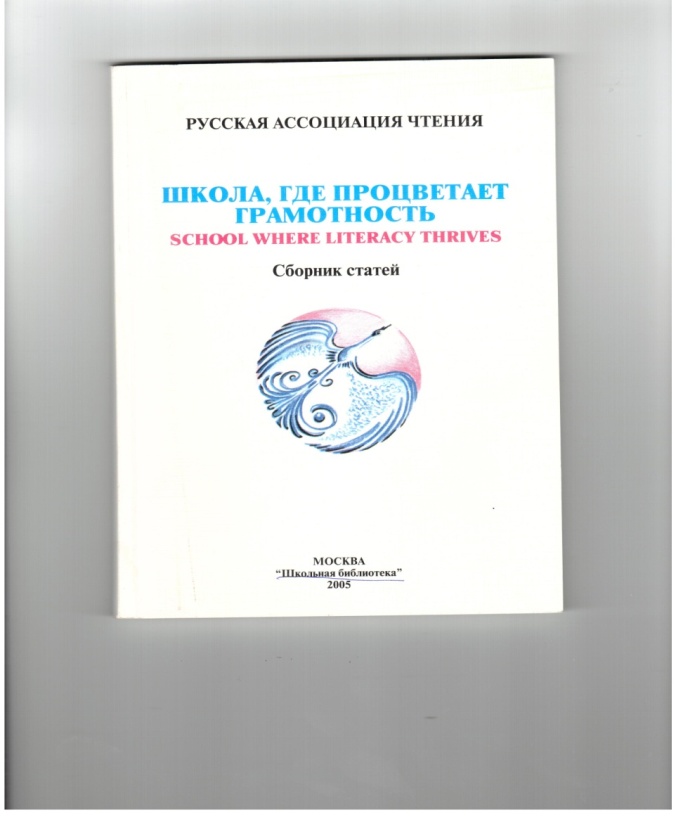